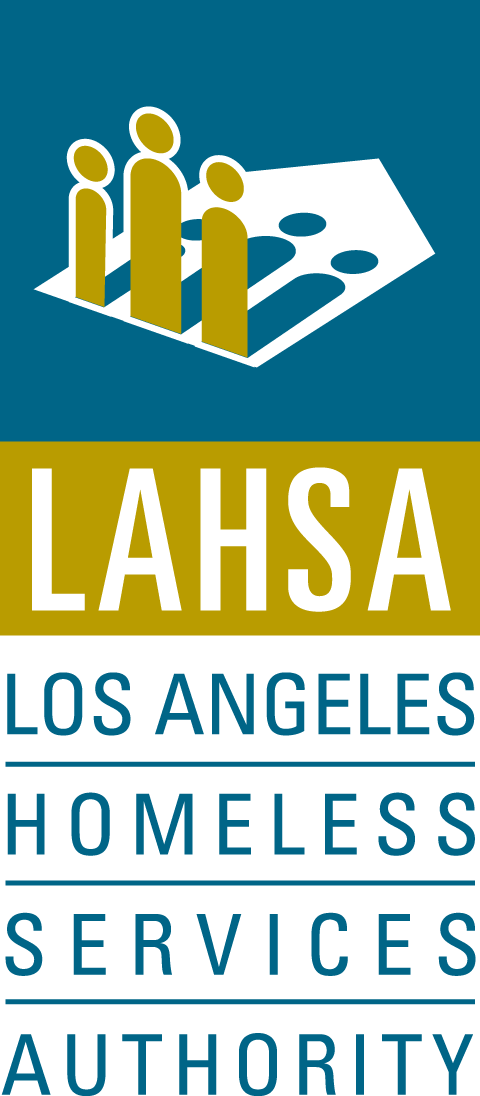 CES Rapid Rehousing
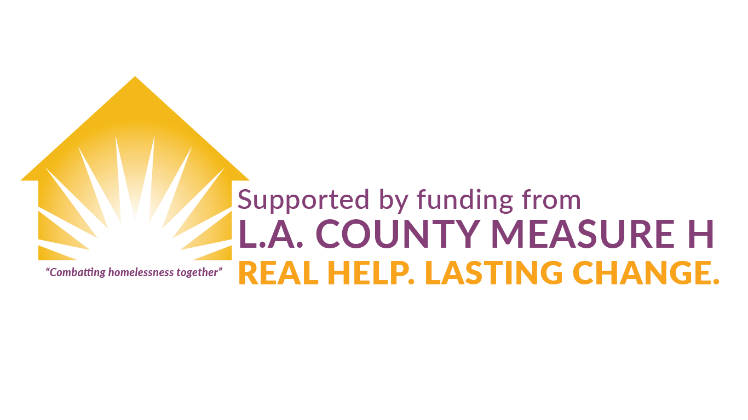 LAHSA Rapid Re-housing Program
2012- Rapid Re-housing for families pilot program begins  
January 2016- Rapid Re-housing for Adults and Veterans (RRAV) launched 
October 2016- CES for Adults and Youth Rapid Re-housing program launched
July 2017- Rapid Re-housing for Adults and Youth was first funded by Strategy B3
January 2018- DV/IPV Rapid Re-housing pilot program begins.
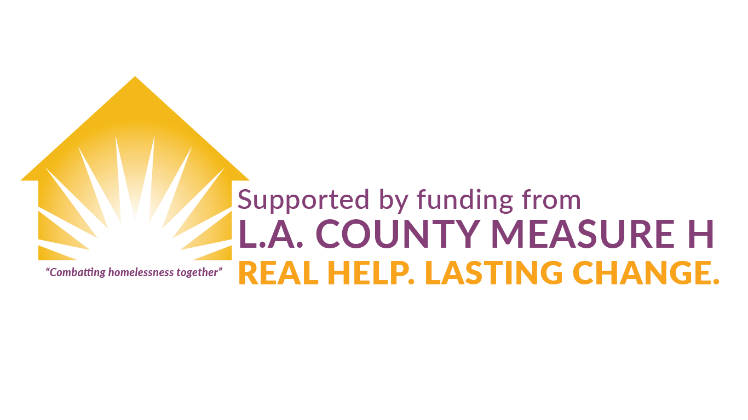 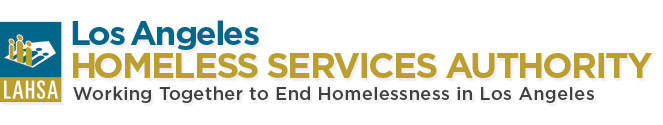 2
Rapid Rehousing Overview
Rapid Rehousing is a category within Permanent Housing. 

Rapid Rehousing connects individuals and households experiencing homelessness to permanent housing through a tailored package of assistance that may include the use of time‐limited financial assistance and targeted supportive services. 

Rapid Rehousing programs assist individuals, youth and families living on the streets or in emergency shelters solve the practical and immediate challenges to obtaining permanent housing while reducing the amount of time they experience homelessness, avoiding a near‐term return to homelessness, and linking to community resources that enable them to achieve housing stability in the long‐term.
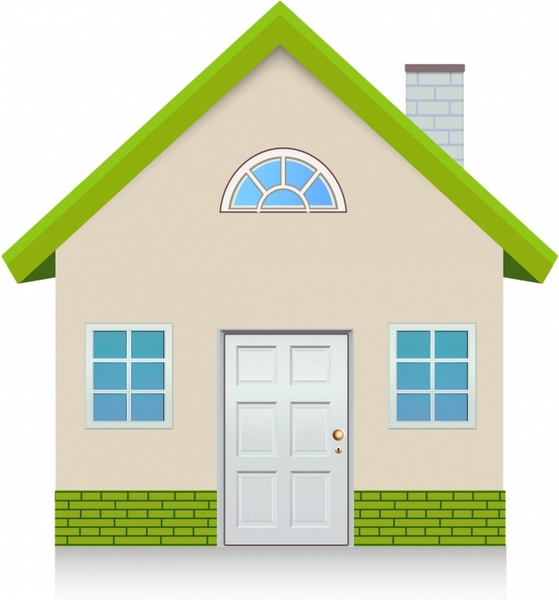 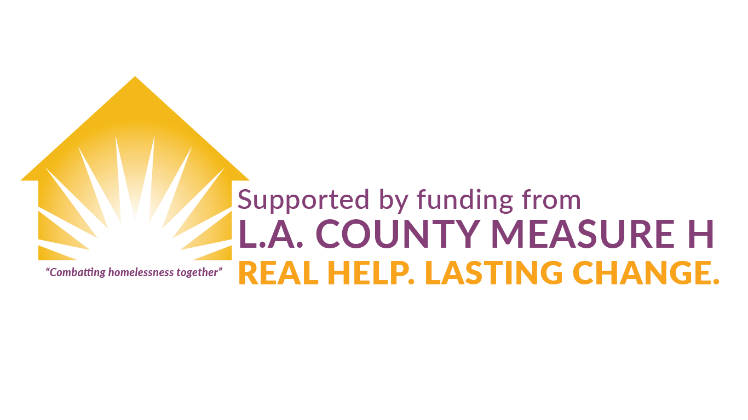 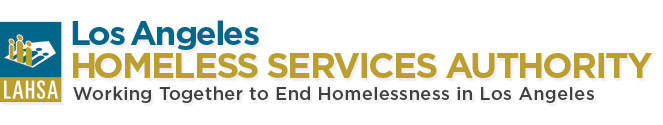 3
Program Overview: Best Practices
Harm Reduction
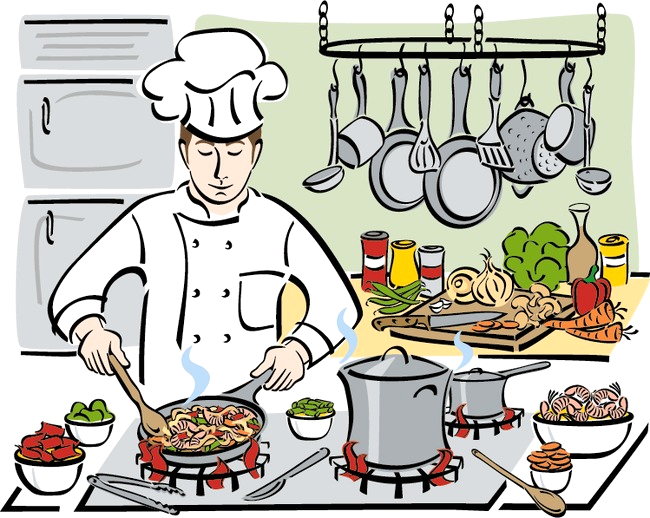 Housing First
Crisis Response
Progressive Engagement
Consumer Choice
Trauma Informed
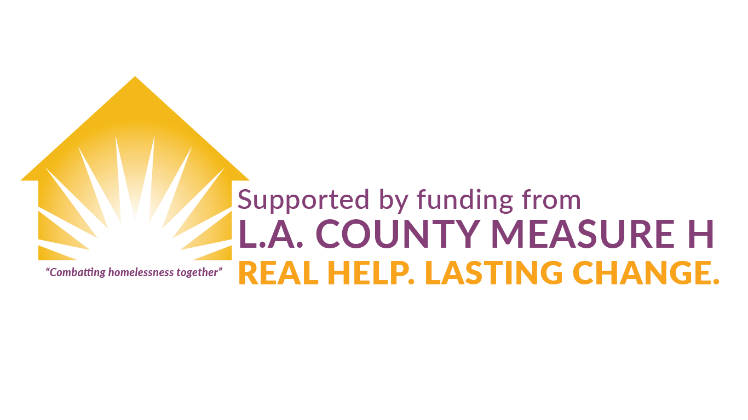 [Speaker Notes: Housing first, crisis response, consumer choice, trauma informed care, harm reduction, progressive engagement. 

You will be learning more about these best practices in your learning communities.]
Rapid Rehousing: Eligibility Criteria
Must be determined to be Homeless.
HUD Category 1: Literally Homeless 
HUD Category 4: Fleeing/Attempting to Flee DV
Must meet Income guidelines below 50% Area Median Income (AMI). 
Must be currently residing in Los Angeles County.
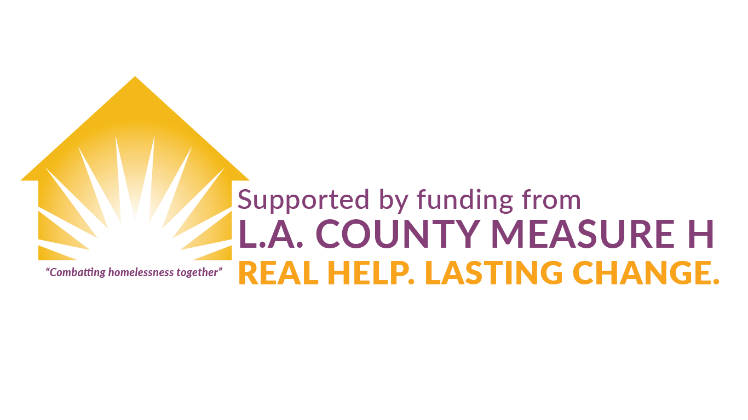 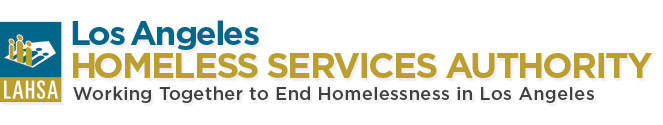 5
Supportive Services-Activities
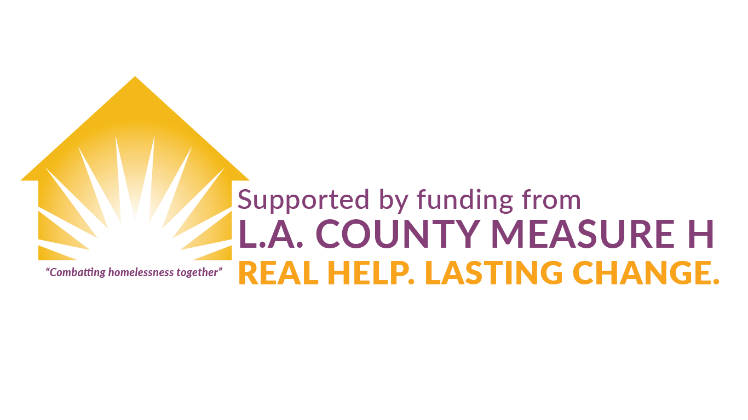 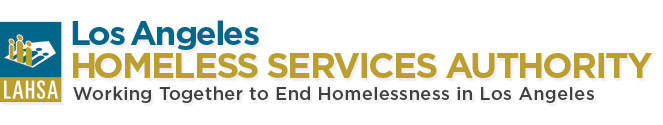 Supportive Services-Case Management
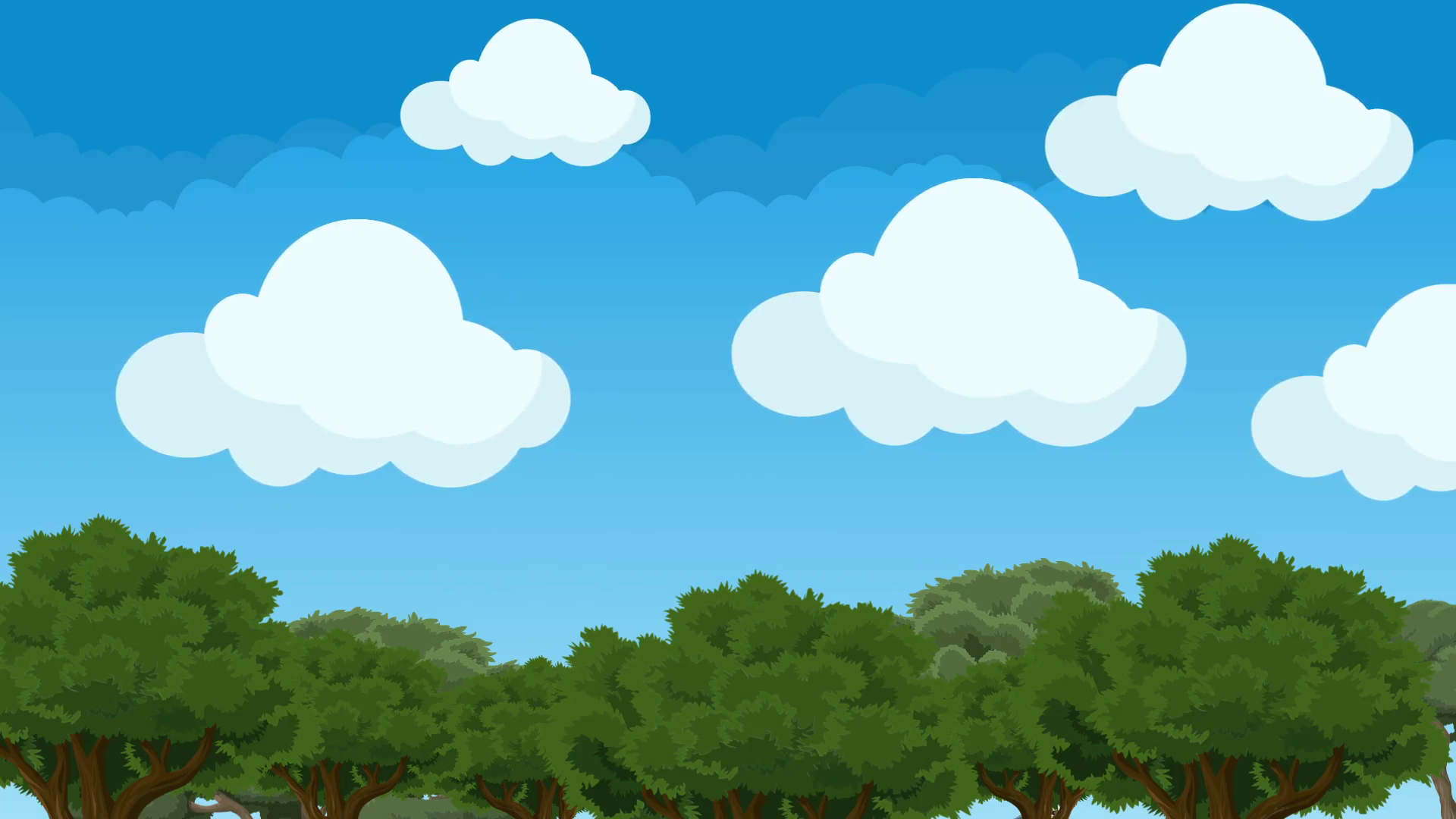 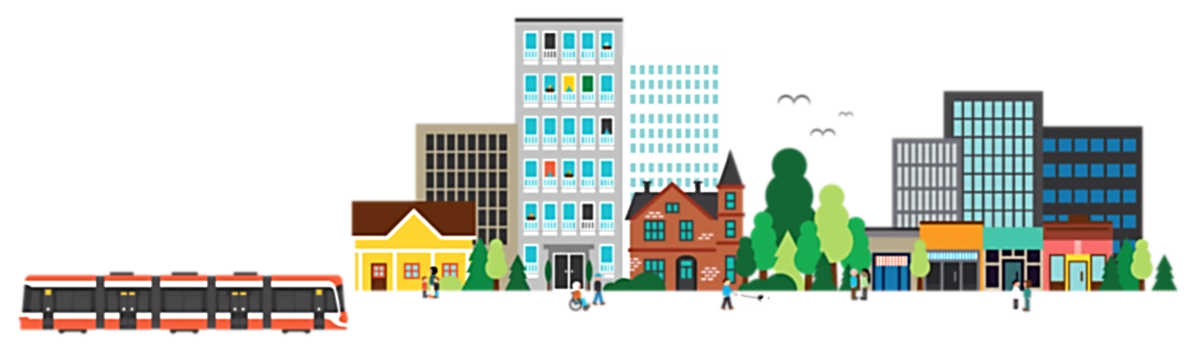 After enrolling a participant into RRH, you can enroll them into Bridge or Crisis until you find a permanent unit. 

* First Bridge, then Crisis only if Bridge is not available.
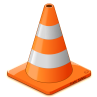 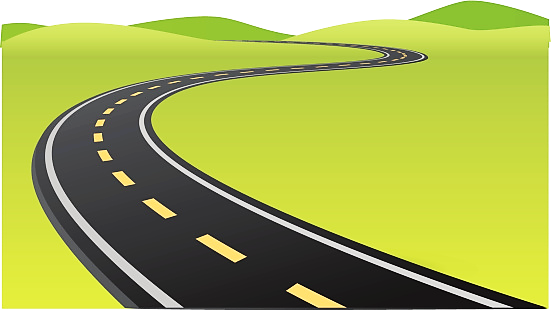 Case Management & Supportive Services
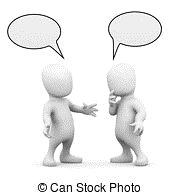 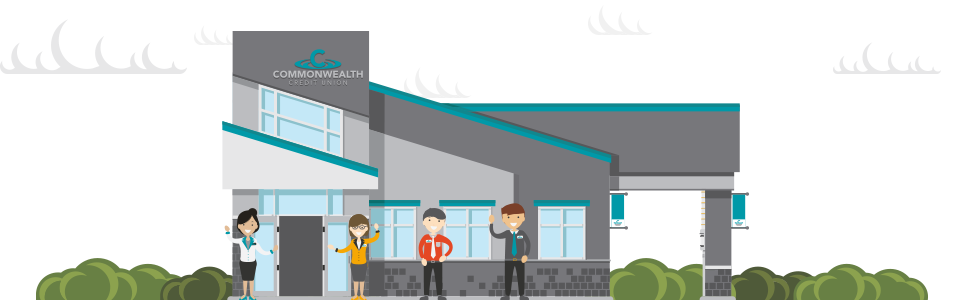 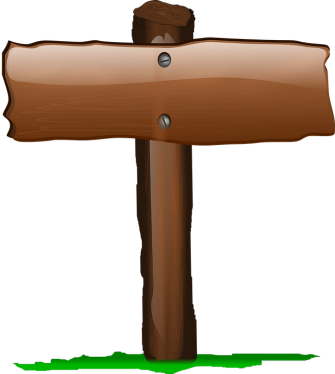 Build rapport, connect to mainstream benefits, Health Services, Tenant Education, Legal Services,
Education, Vocation, Employment Services
Housing Stability Plan
The Housing Stability Plan is created
Crisis/ Bridge Housing
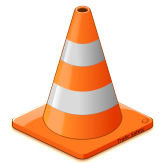 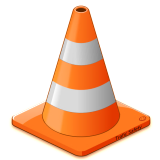 First, check if the participant is in HMIS and if the CES Assessment is completed.
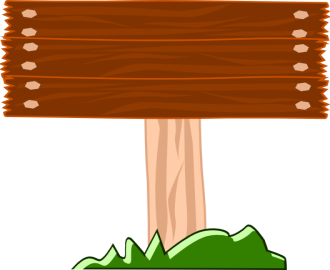 CES Assessment
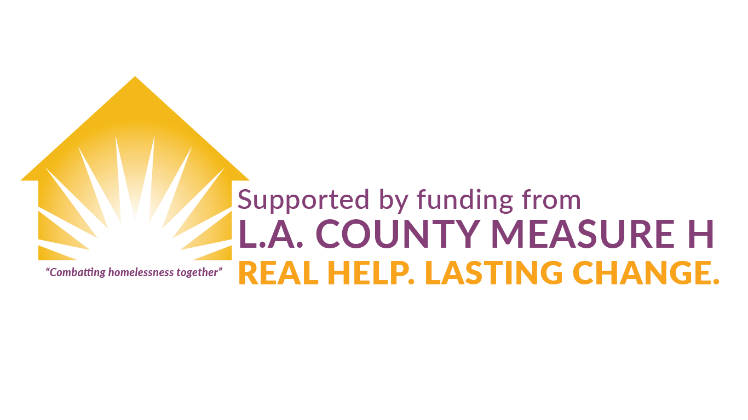 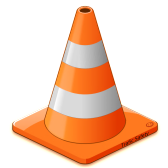 [Speaker Notes: Check if in HMIS, complete eligibility forms, and intake forms to enr

You have 30 days to complete the NEXT STEP TOOL. In case you have to develop rapport. NEXT STEP might be retraumatizing. 

EMPHASIZE the Housing Stability Plan!

INCLUDE Monthly UPDATES – YELLOW LINE

Put day counts at each section

Put the pictures on the right side, and writing on the other.]
Supportive Services-Housing Supportive Services
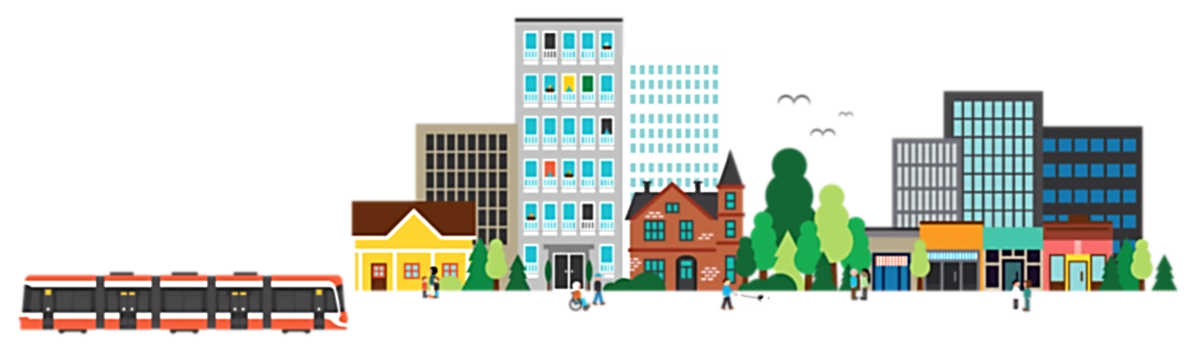 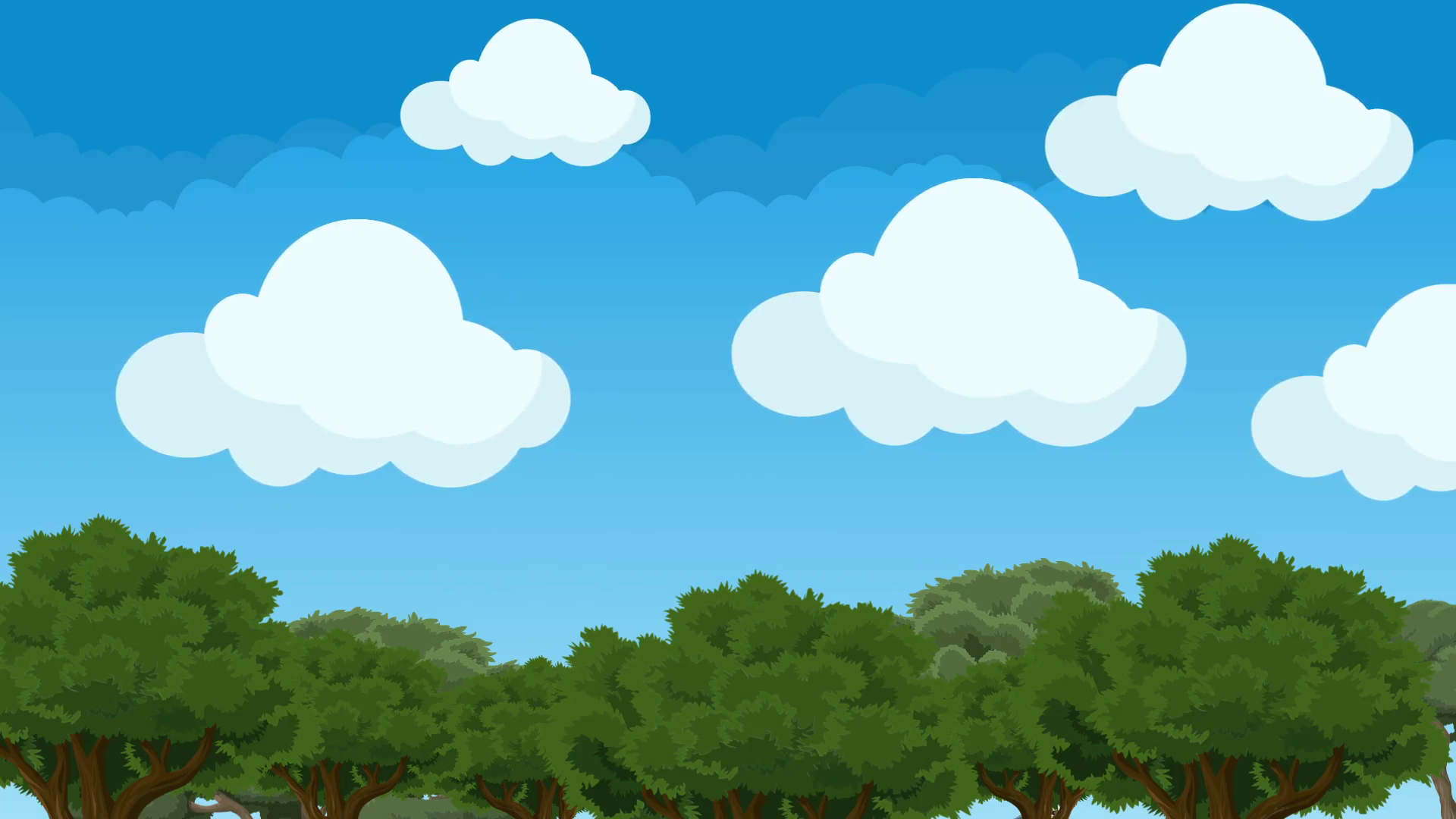 Tenant Education
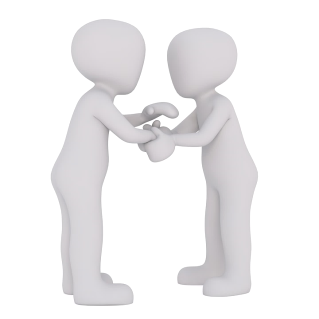 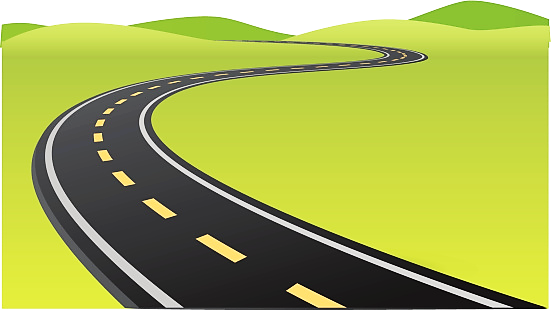 How to be a good neighbor,
Lease requirements and violations,
Paying rent and bills on time,
Budgeting, 
Where’s the nearest food bank,
bus stop, etc.
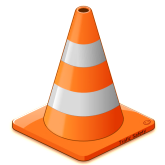 Housing Location
Housing Inspection
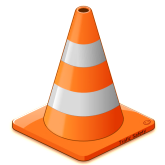 Landlord Negotiation
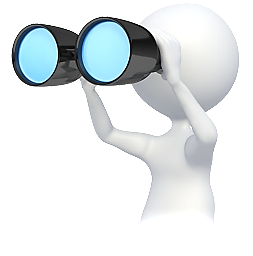 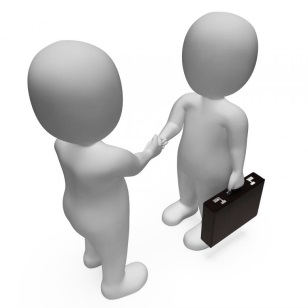 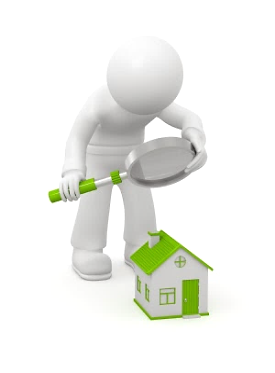 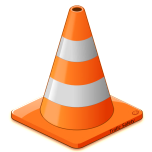 Must meet habitability standards.
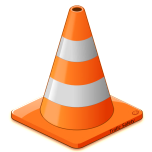 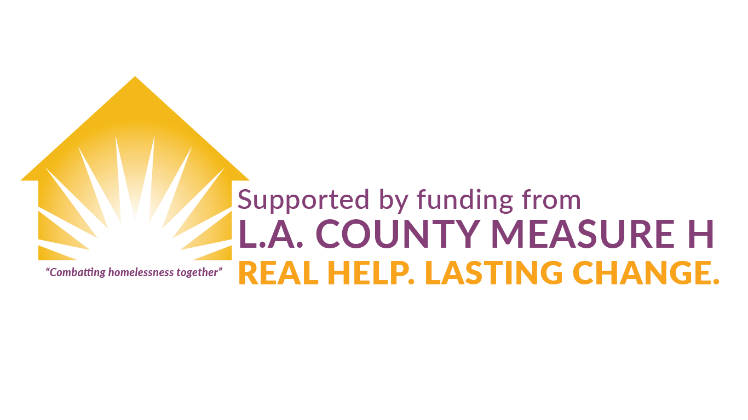 Supportive Services -Reunification
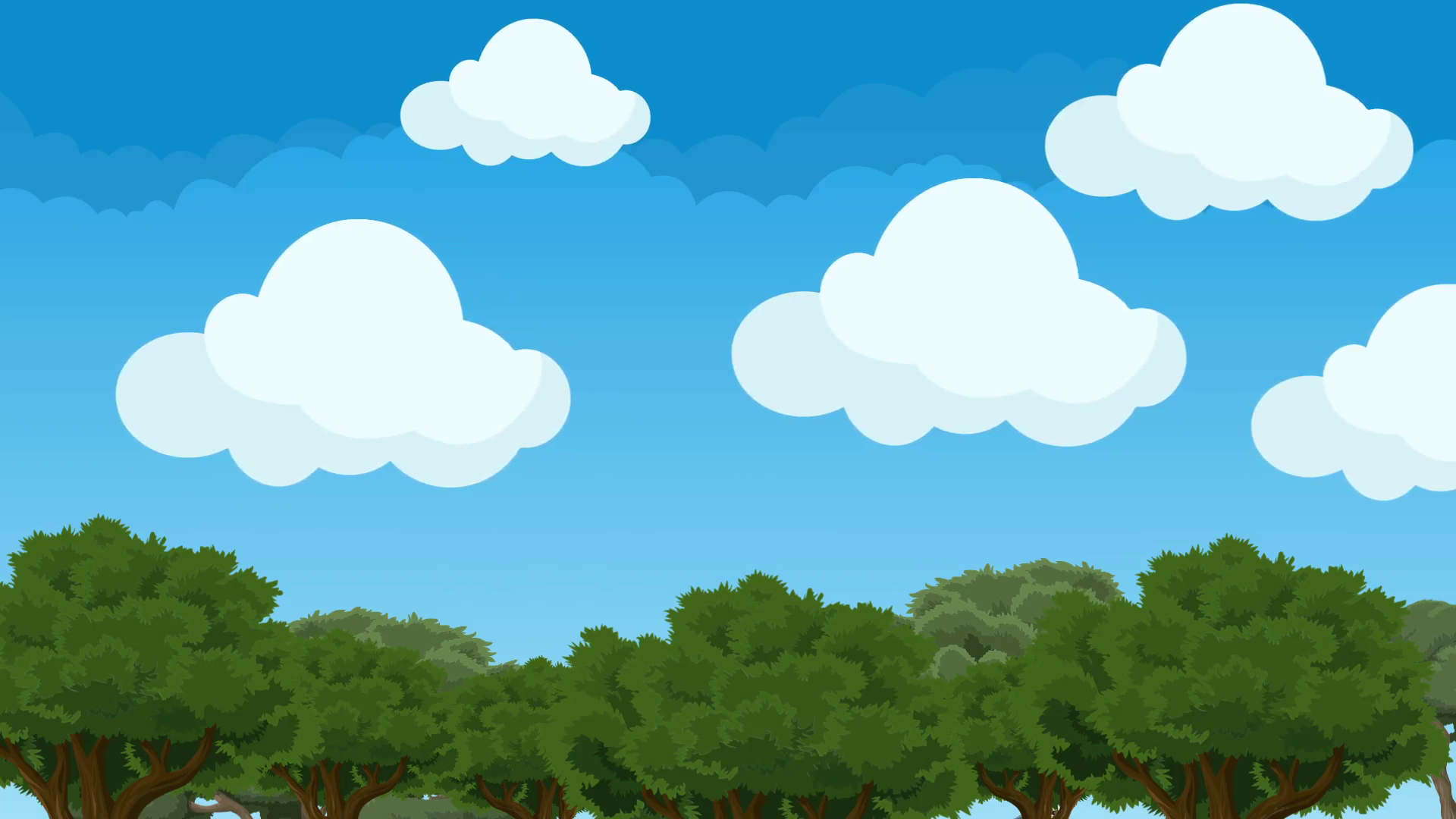 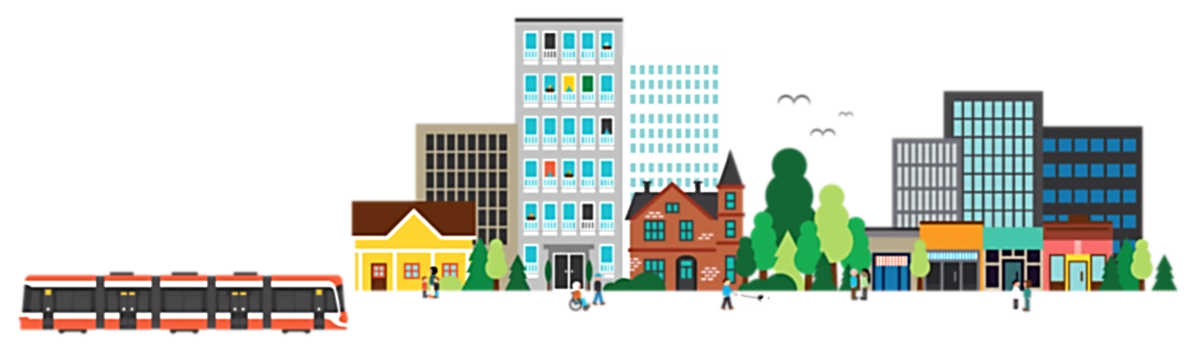 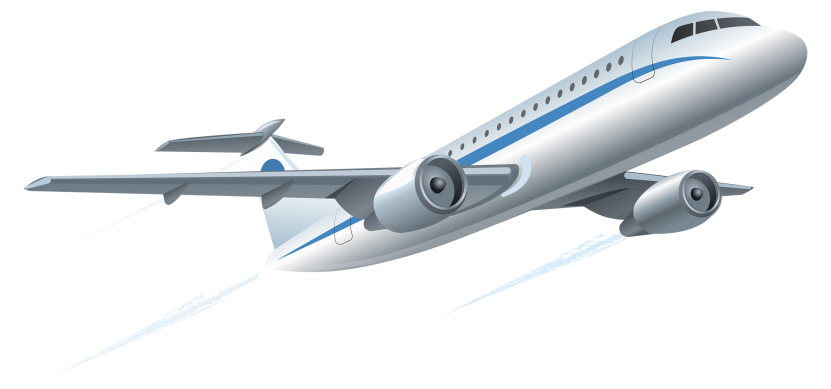 Reunification
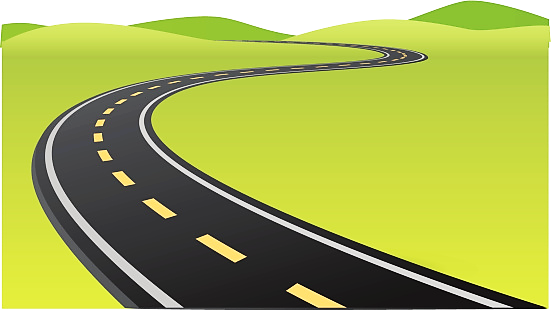 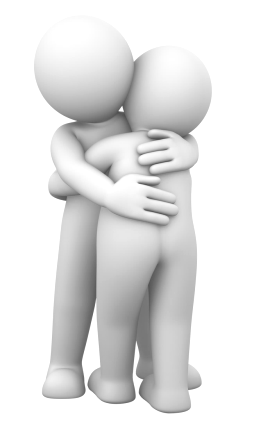 Advocacy
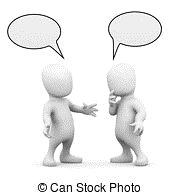 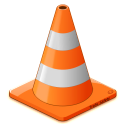 Connect to family or friends.

We want to do our best to divert or prevent entering the homeless system.
Successful Permanent Housing Placement
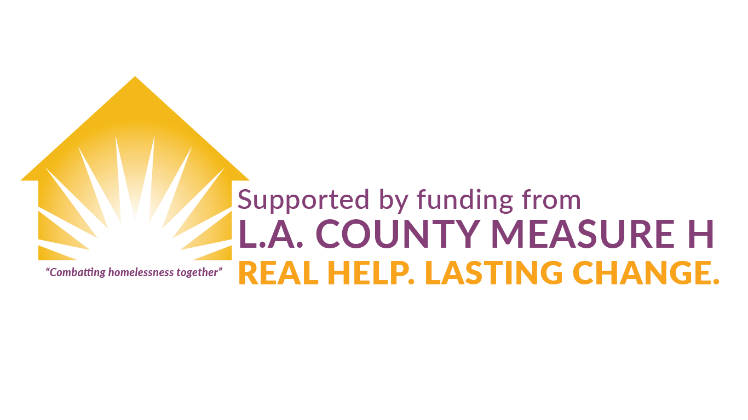 [Speaker Notes: INCLUDE Monthly UPDATES – YELLOW LINE

Put day counts at each section

Put the pictures on the right side, and writing on the other.]
Supportive Services-Housing Stabilization
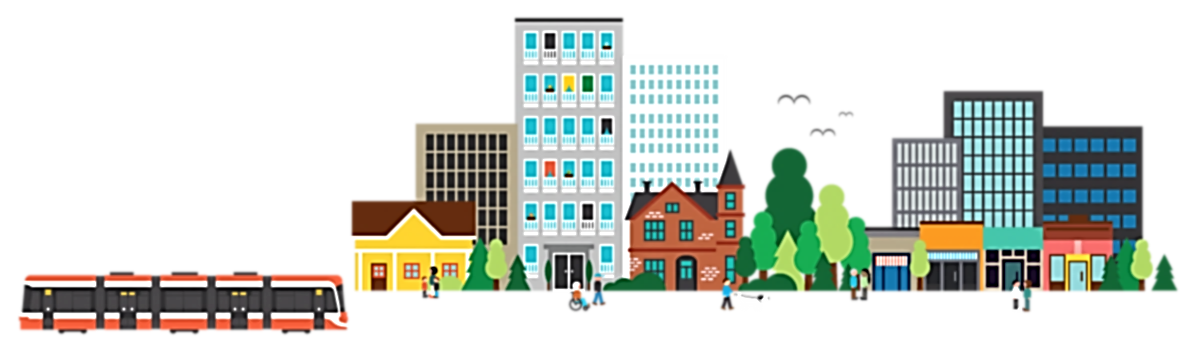 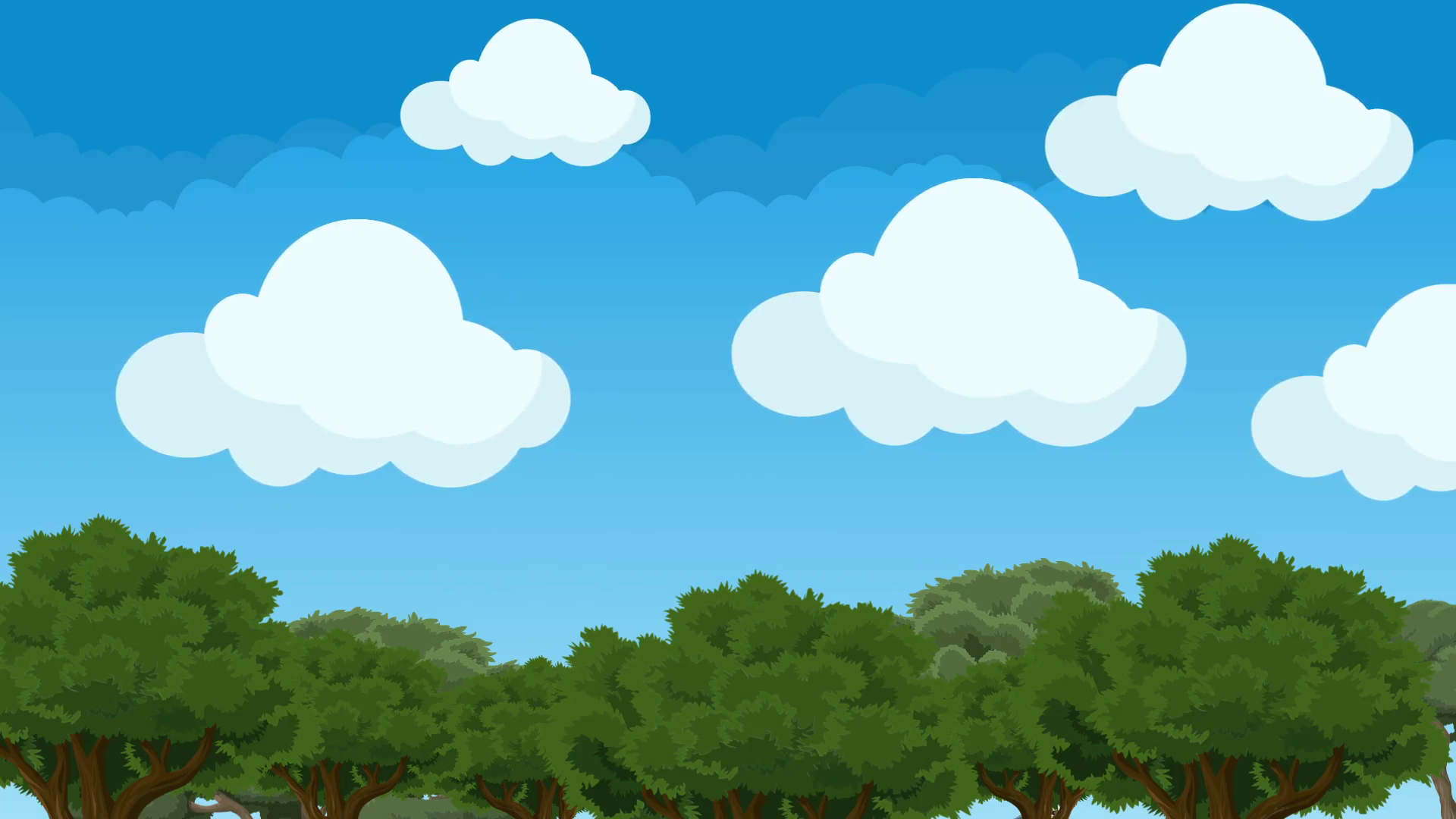 Housing Stabilization is a critical period!

Symptoms may resurface. Entering permanent housing can be stressful!

Frequent home visits to ensure progress with their Housing Stability Plan!

Connect the client to resources in the community. 

  Dispute mediation
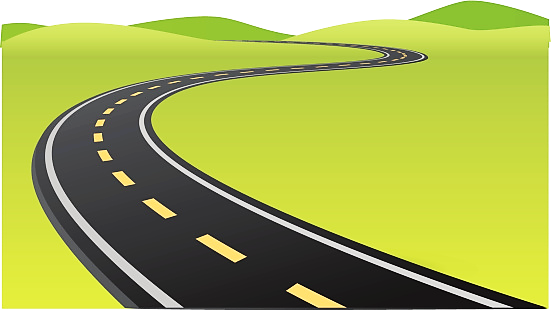 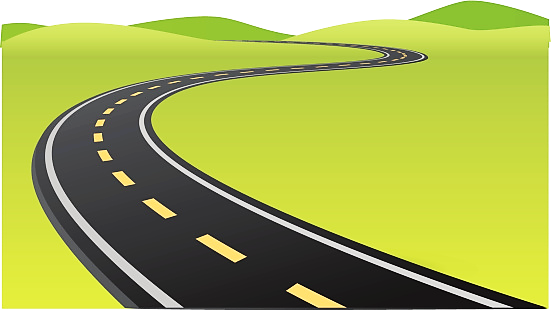 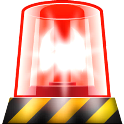 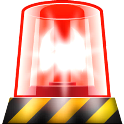 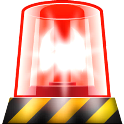 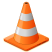 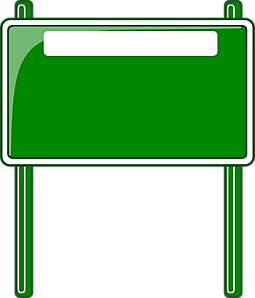 NOW ENTERING
HOUSING STABILIZATION
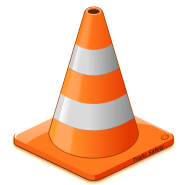 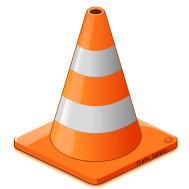 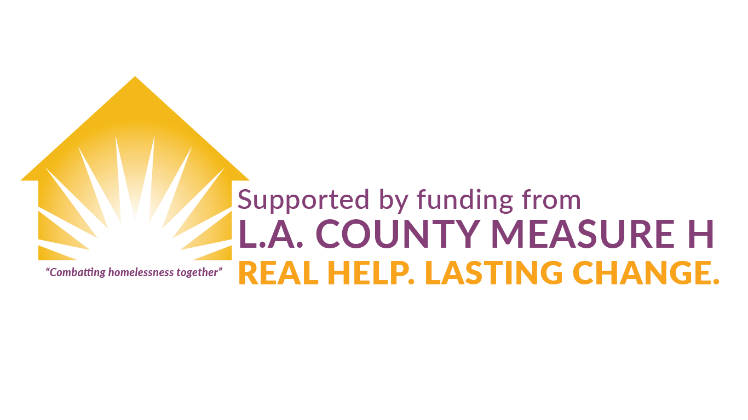 [Speaker Notes: INCLUDE Monthly UPDATES – YELLOW LINE

Put day counts at each section

Put the pictures on the right side, and writing on the other.]
Financial Services: Rental, Move-In, Utility
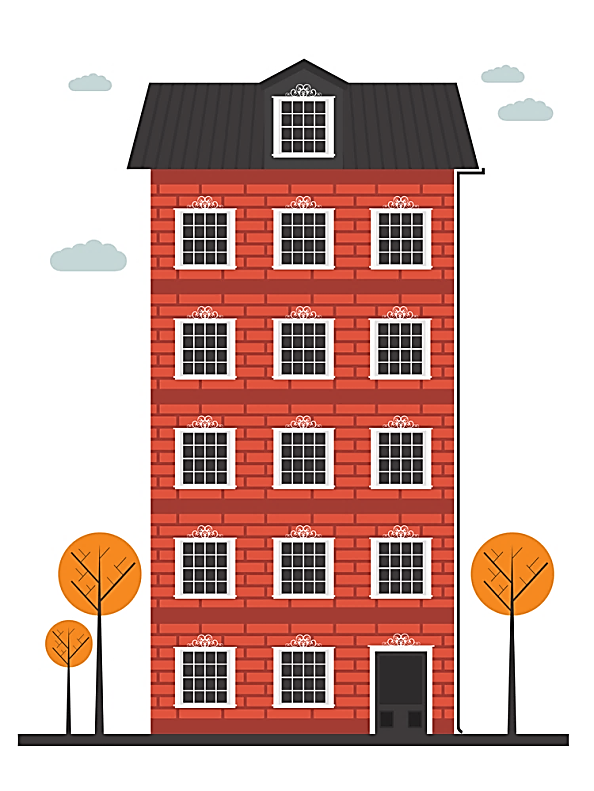 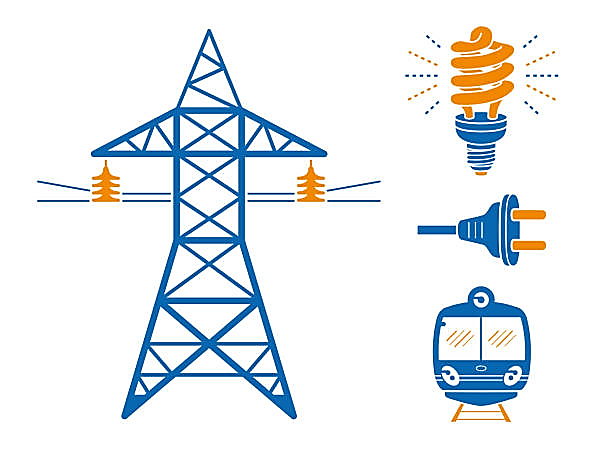 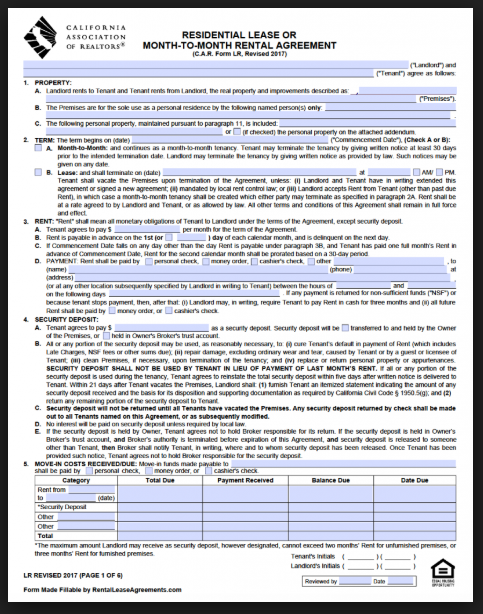 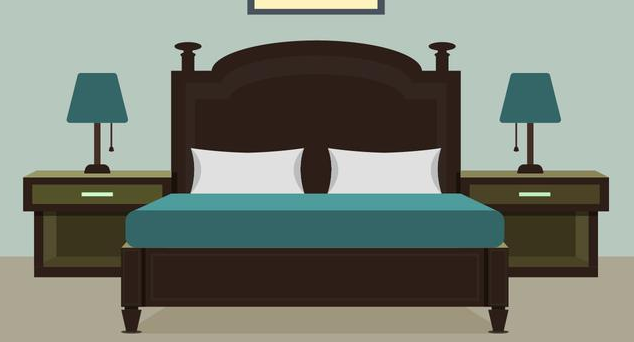 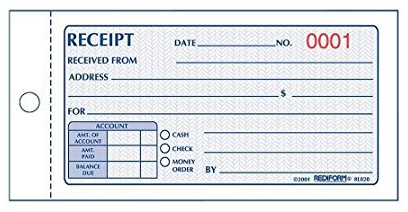 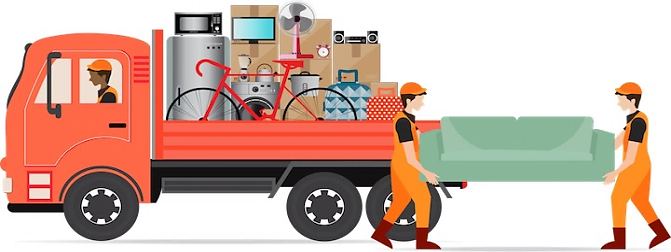 Utility Deposit,
Utility Assistance,
Utility Arrears
Security Deposit,
Rental Assistance,
Rental Arrears
Application Fees,
Broker Fee, Landlord Incentive,
Essential Furnishings, Storage Fees, Rental Van and Move-In
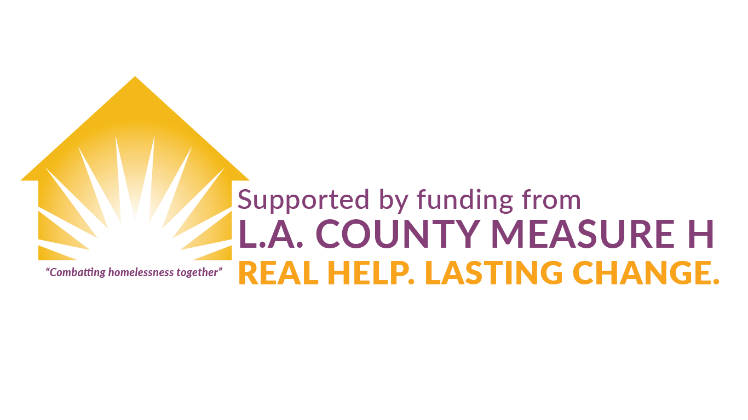 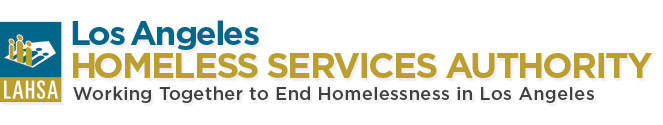 Financial Services: General Housing Assistance
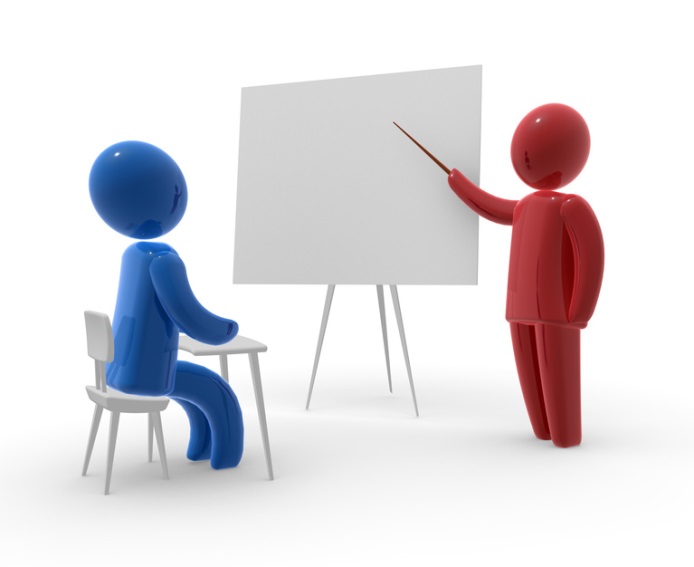 Training Program
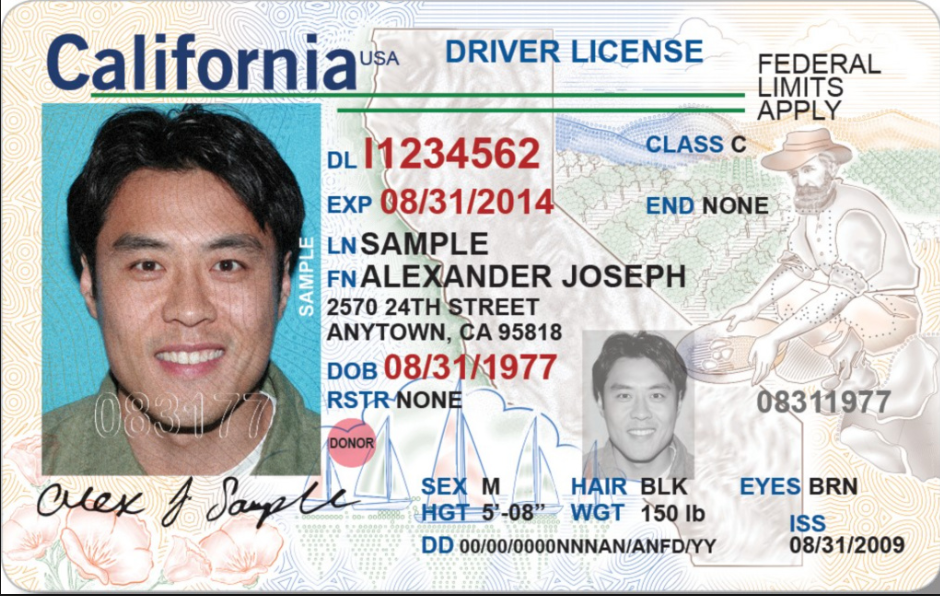 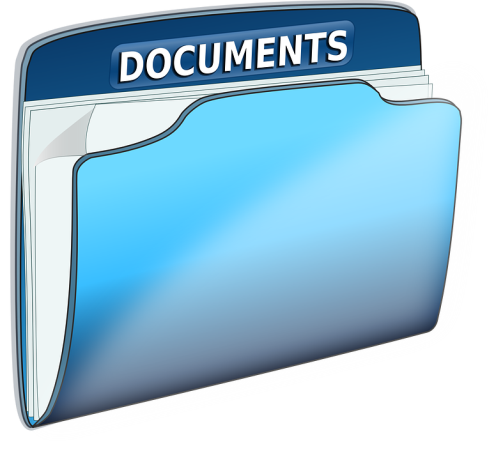 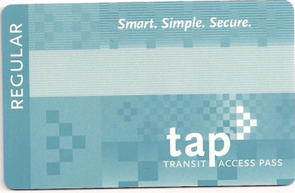 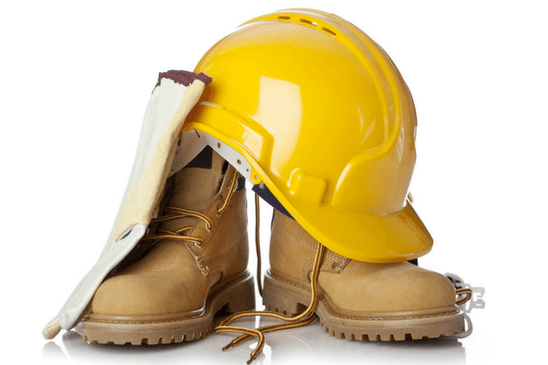 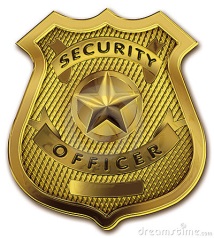 Bus Pass
Birth Certificate, 
California ID,
documents needed for housing and employment
Employment uniforms, tools, driver’s license fees, short training, certification
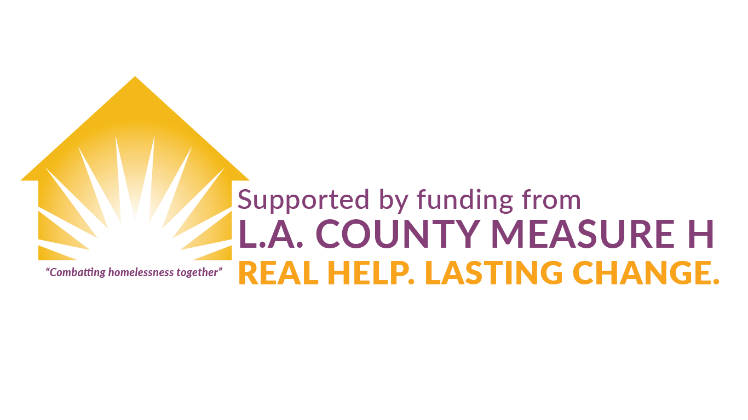 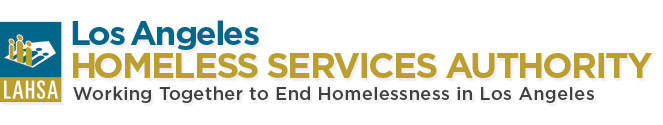 Financial Services: Reunification Services
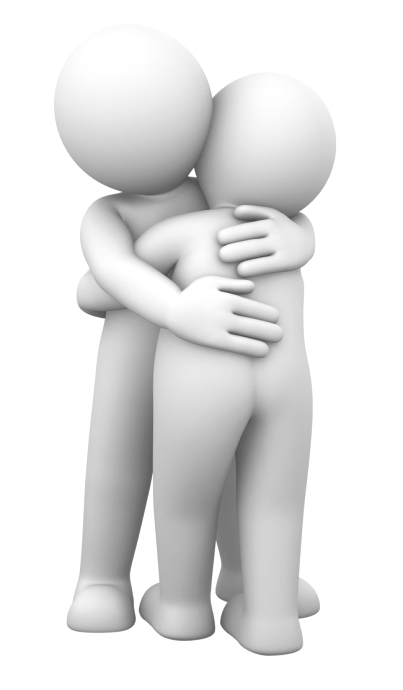 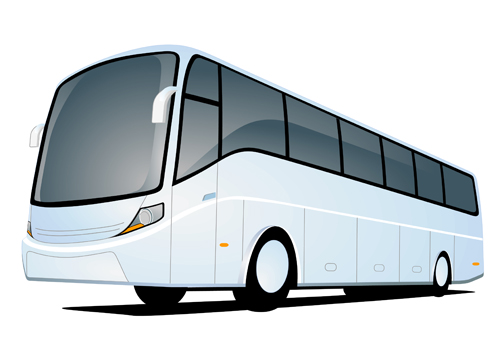 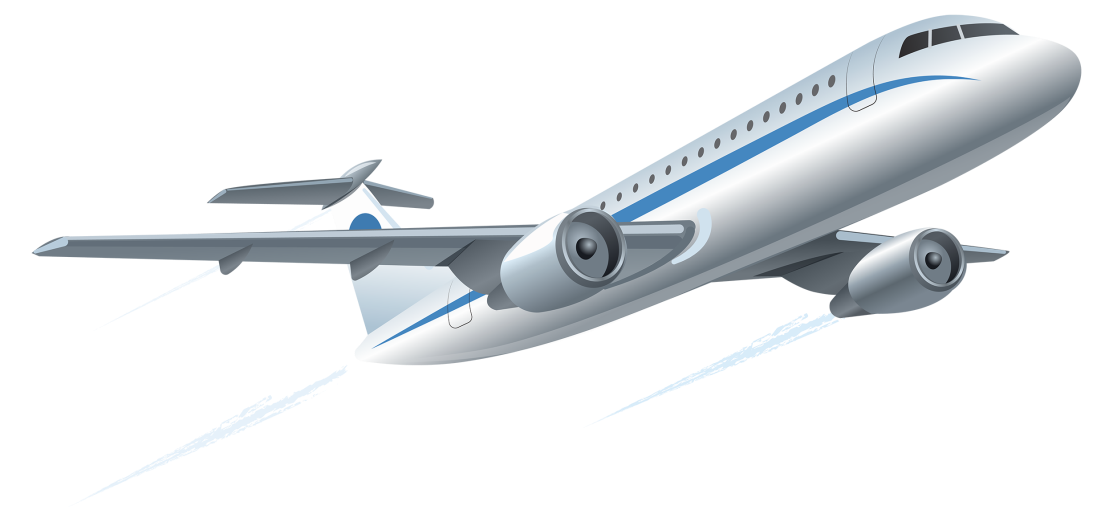 Transportation for relocation
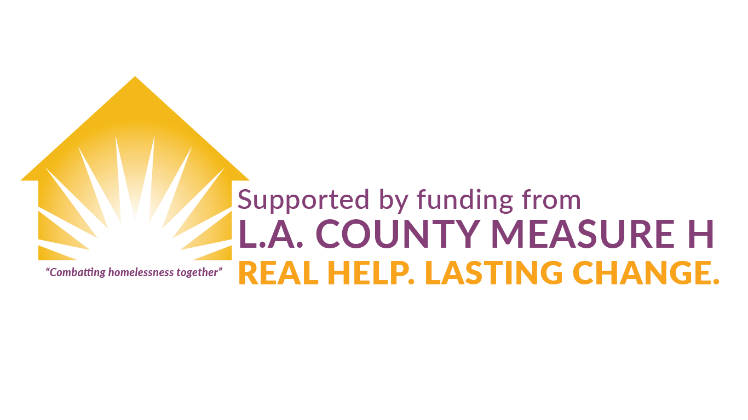 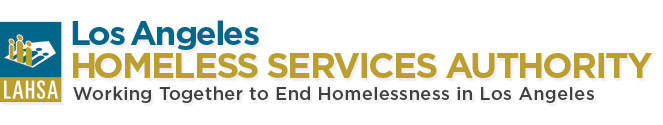 Who is LAHSA funded?
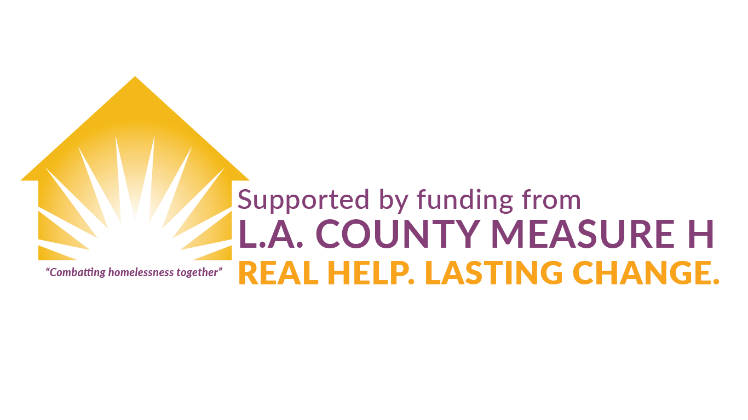 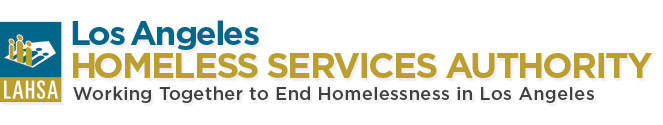 Contact Information
Charisse Mercado
LAHSA Rapid Rehousing Coordinator
Email: Cmercado@lahsa.org
15